DNA
Deoxyribonucleic Acid
Question to Ponder
We know what dominant and recessive mean, but what actually makes one trait dominant over another trait?
Here’s the brief answer:
The gene that produces the dominant trait contains information to make a ____________ protein.
The gene that produces the recessive trait contains information to make a ____________________ protein.
In a codominant situation, the genes have the information for two different ____________ proteins.
What is a gene?
http://learn.genetics.utah.edu/content/begin/tour/
Function of DNA
To ______ & ________ the genetic info. that tells cells which __________ to make and when to make them.

These proteins then help control chemical processes within cells, they determine your __________.
Structure of DNA
DNA is made up of 2 chains of _______________

Each nucleotide has 3 parts:
 _______________________
 _______________________
_______________________(1 of 4)
Adenine (A)
Guanine (G)
Cytosine (C)
Thymine (T)
More Info.
The _________________ shape of DNA was discovered by Watson & Crick (1953), using some of the work done by Franklin & Wilkins.

Deoxyribose sugar and phosphate group alternate to form a “backbone” to which nitrogenous bases attach – connected by ____________ bonds

Weak _____________ bonds form between the nitrogenous bases of the two strands
DNA Model
Base-Pairing
_________ pairs with __________ (2 hydrogen bonds)
_________ pairs with __________ (3 hydrogen bonds)
This forms ____________________ strands
Side1:: A A T T G G C C Side2:: T T A A C C G G
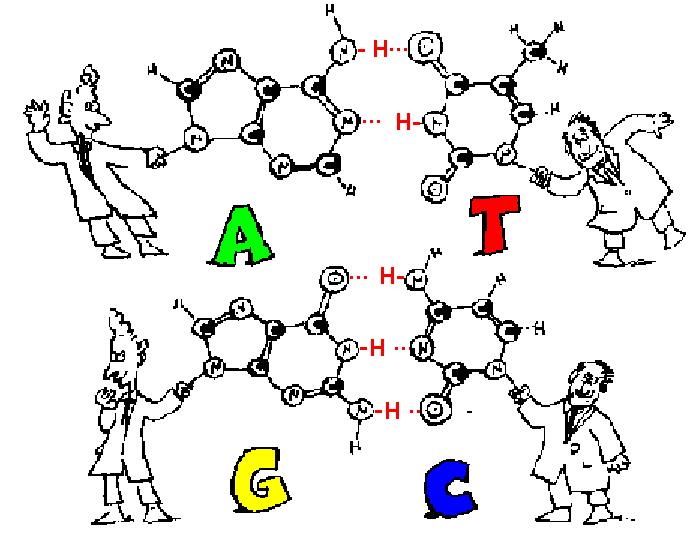 If all organisms are made of the same 4 nucleotides in their DNA, how are they so different?
Every organism has a different DNA _________, which provides different information
TEAR – RATE – TARE – TAR – RAT – TEA
The more closely related 2 organisms are, the more similar their DNA nucleotide sequences will be.
Another Example
There are 12 different notes, but millions of different songs.
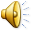 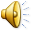 DNA Replication
When a cell divides, how does the DNA get copied?
Remember that DNA gets copied during the ___ phase of interphase prior to mitosis or meiosis.

This process is called _______________________.
DNA Replication
DNA Replication Animation
DNA Replication:  How it works
1)  Enzymes called _________ “unzip” the 2 DNA strands at the replication fork by breaking the hydrogen bonds between the nitrogenous bases.
2)  Enzymes called _________________add complementary free-floating nucleotides to each of the original strands.
3)  The nucleotides bond together and DNA polymerases are released when they finish replicating the DNA & _____ _________ binds the pieces of DNA together.

RESULTS:  2 separate and identical DNA molecules, each containing an original strand and a new strand of DNA.
______________________ replication
Steps of Replication Summary
1)  DNA strands pulled apart by helicase @ rep. fork
2)  SSBs bind to keep strands apart
3)  RNA primase adds RNA primer
4)  DNA polymerase adds DNA nucleotides starting @ primer
5)  RNase H removes RNA primer
6)  Gaps filled in by DNA polymerase 
7)  DNA ligase joins Okazaki fragments
How does DNA get copied so quickly?
Replication begins at thousands of points along a DNA molecule in eukaryotes, requiring thousands of helicases & DNA polymerases

In ________________, the chromosome is ________, so replication begins at one site and proceeds in opposite directions until the entire molecule is copied.
How accurate is DNA replication?
If a mistake is made, ________________normally fixes it.
There is only about 1 error per ______ nucleotide pairs.
Any error in DNA replication is called a _________ and it can have serious consequences, some good and some bad.
Assignment
Read Sec. 12-2
Complete p. 335 #1-5